Tiết 42
Em ôn lại những gì đã học ( tiết 2)
KHỞI ĐỘNG
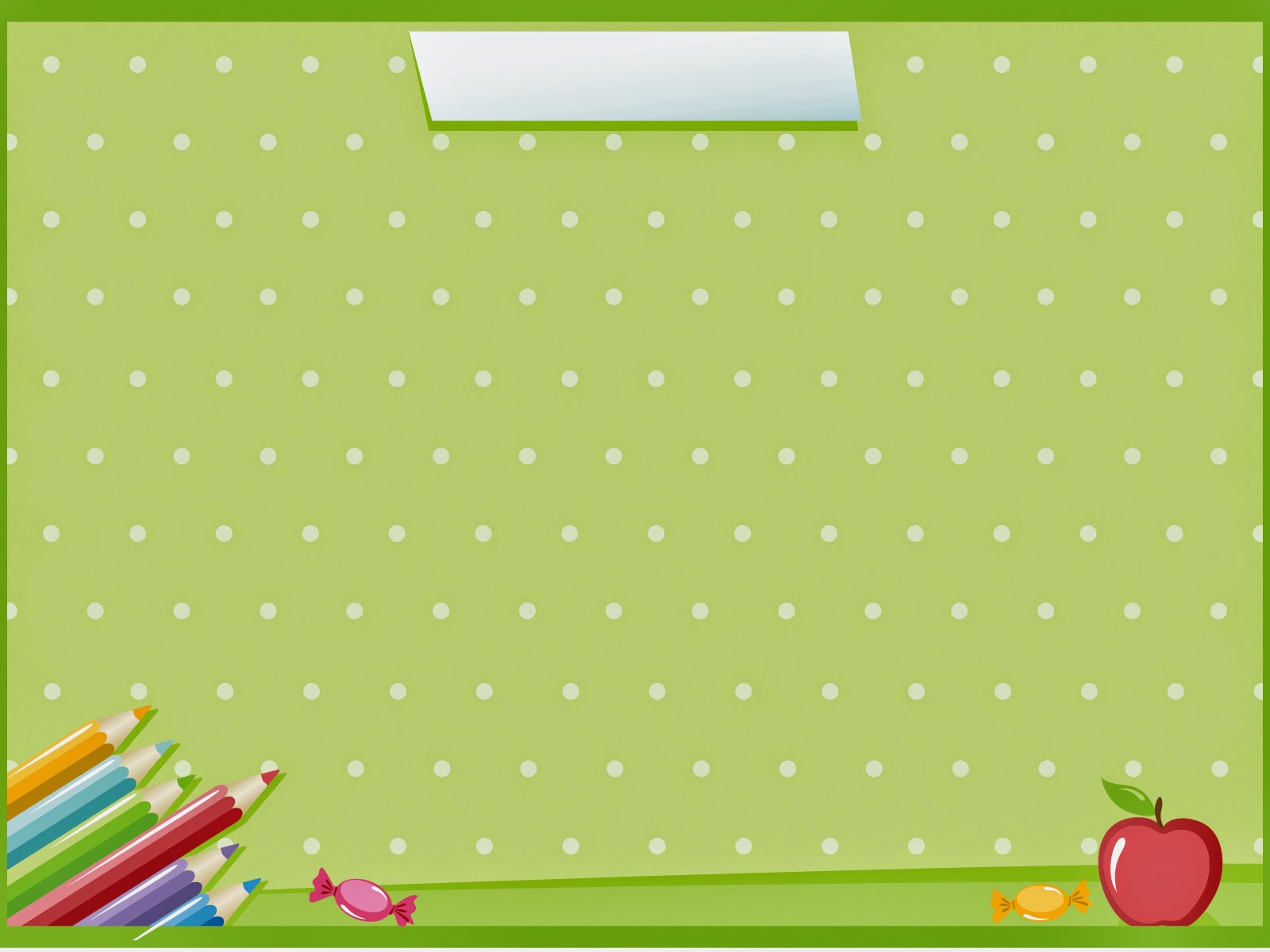 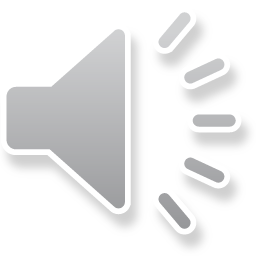 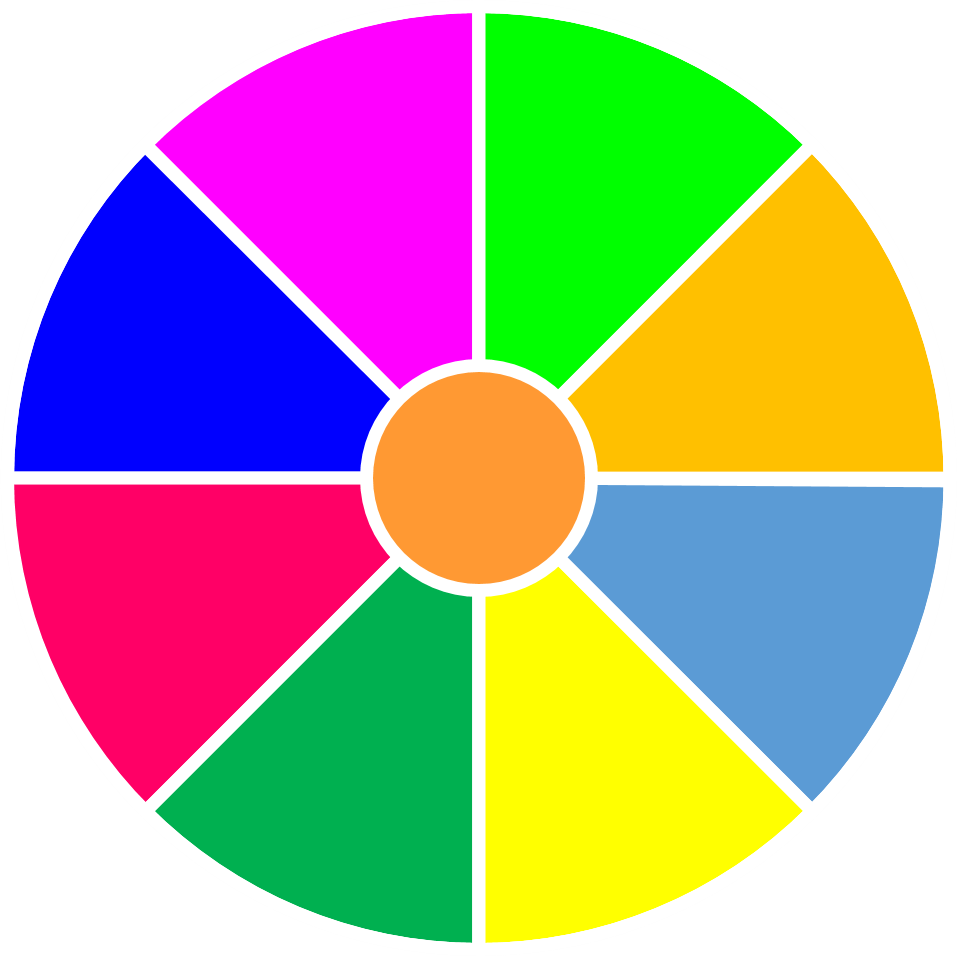 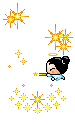 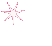 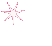 Bảng
trừ 16,17,18
Bảng cộng 4,3,2
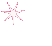 VÒNG QUAY 
MAY MẮN
Bảng cộng 7
Bảng
trừ 13
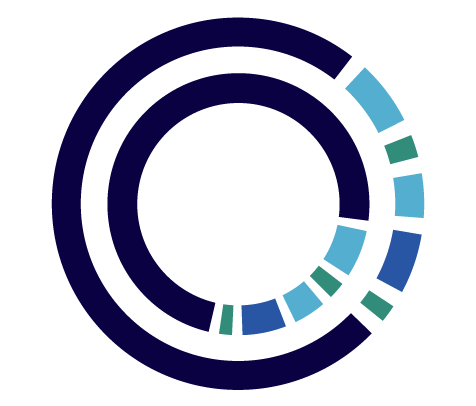 Bảng cộn9 5
Bảng trừ 11
Bảng cộng 8
Bảng
trừ 15
QUAY
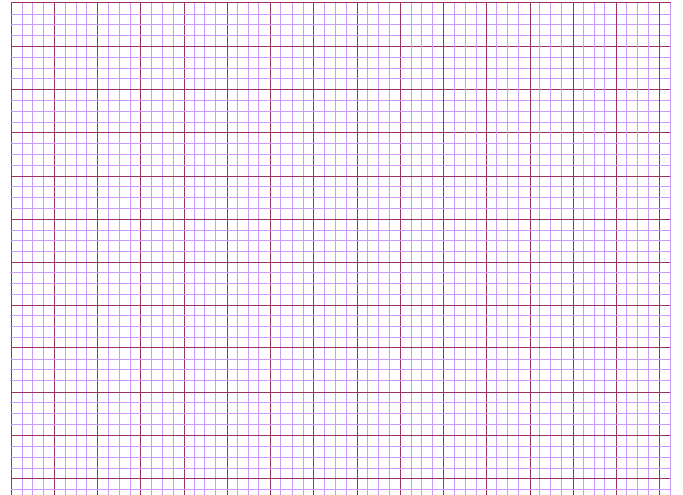 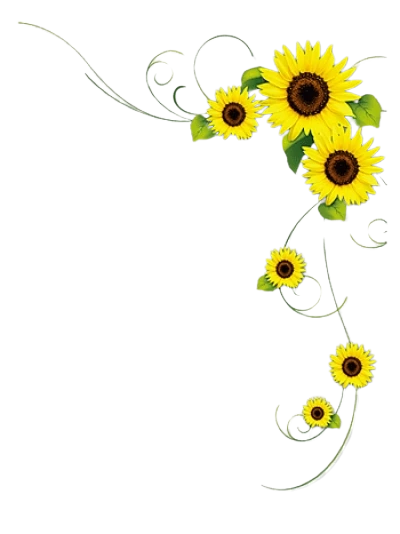 Thứ hai ngày   2  tháng 11 năm 2021
Toán
Em ôn lại những gì đã học ( tiết 2)
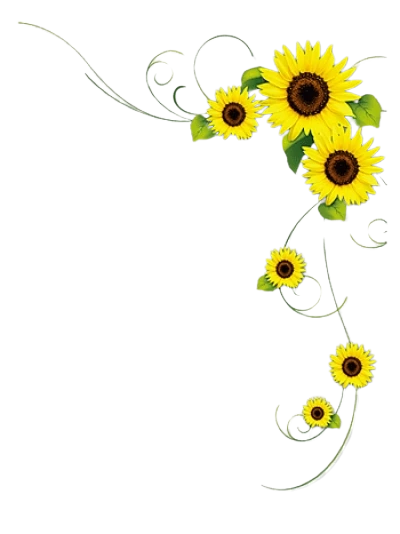 LUYỆN TẬP THỰC HÀNH
Tính:
4
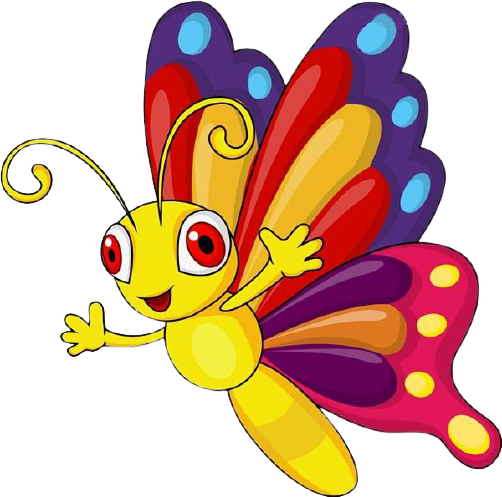 35 + 10 – 30 = 
    87 –  7 + 14  =
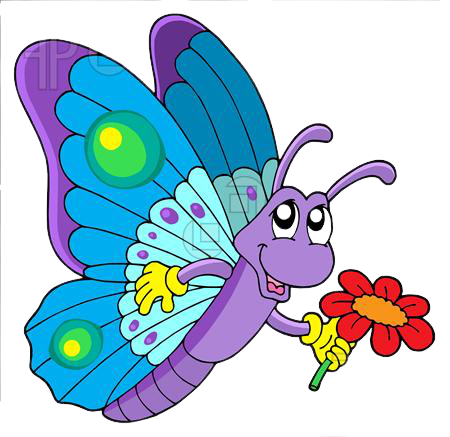 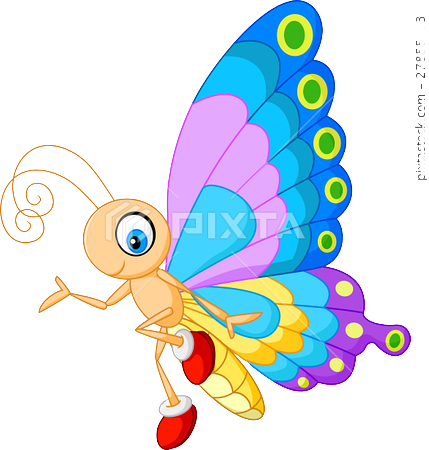 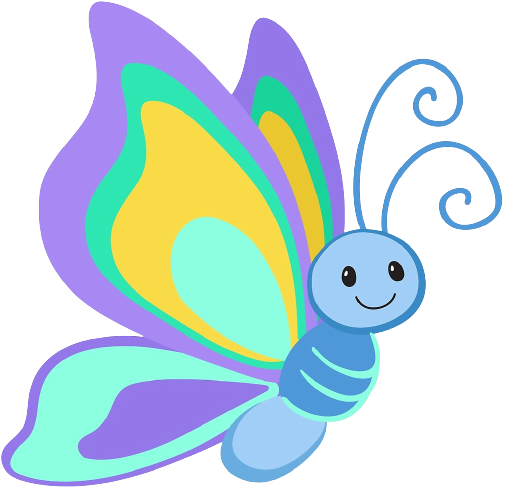 9 – 3 + 6 = 
  8 + 6 – 7 =
Tính
5
Có 98 bao xi măng cần được chở đến công trường, xe tải đã chở được 34 bao. Hỏi còn bao nhiêu bao xi măng chưa được chở?
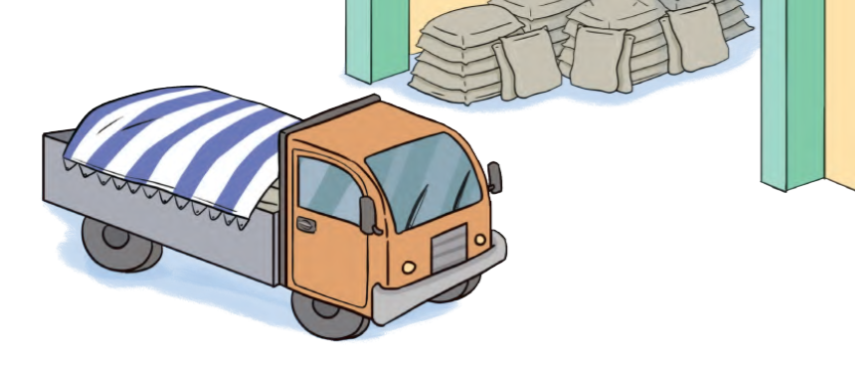 Tính
6
Năm nay bà 67 tuổi, mẹ ít hơn bà 30 tuổi. Hỏi năm nay 
mẹ bao nhiêu tuổi?
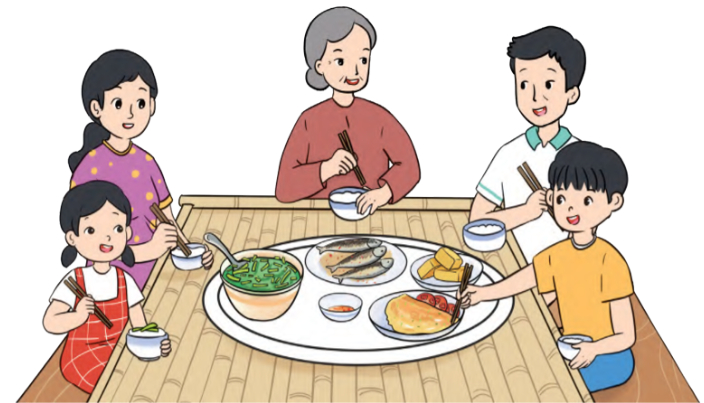 Tính
6
b. Năm nay anh Hải 10 tuổi, bố nhiều hơn anh Hải 32 tuổi. Hỏi năm nay bố bao nhiêu tuổi?
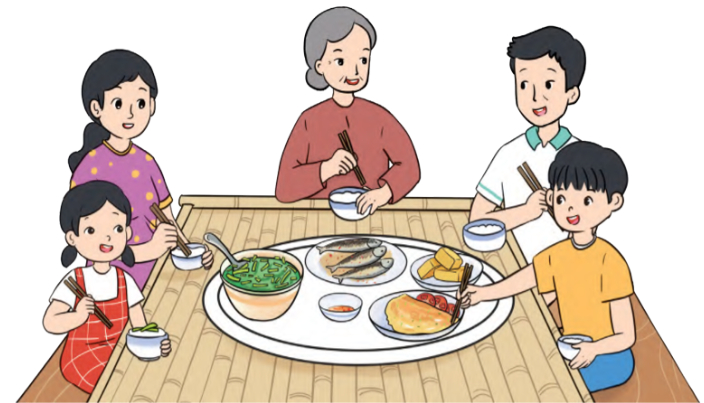 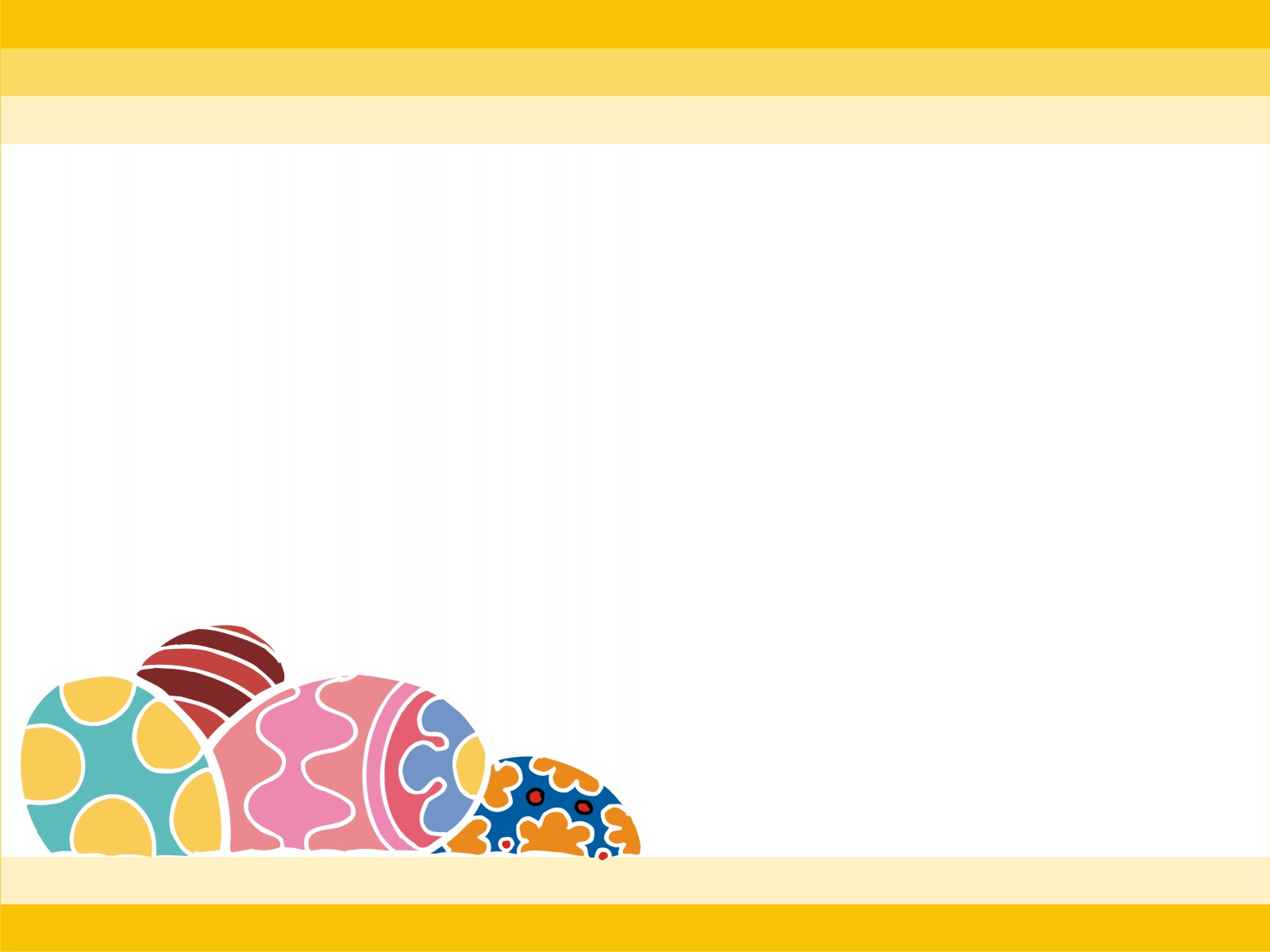 Tính
Lan và Huệ cùng thi gấp ngôi sao. Lan gấp được 17 ngôi sao. Huệ gấp được 
     2 chục ngôi sao. Hỏi cả hai bạn gấp được bao nhiêu ngôi sao?
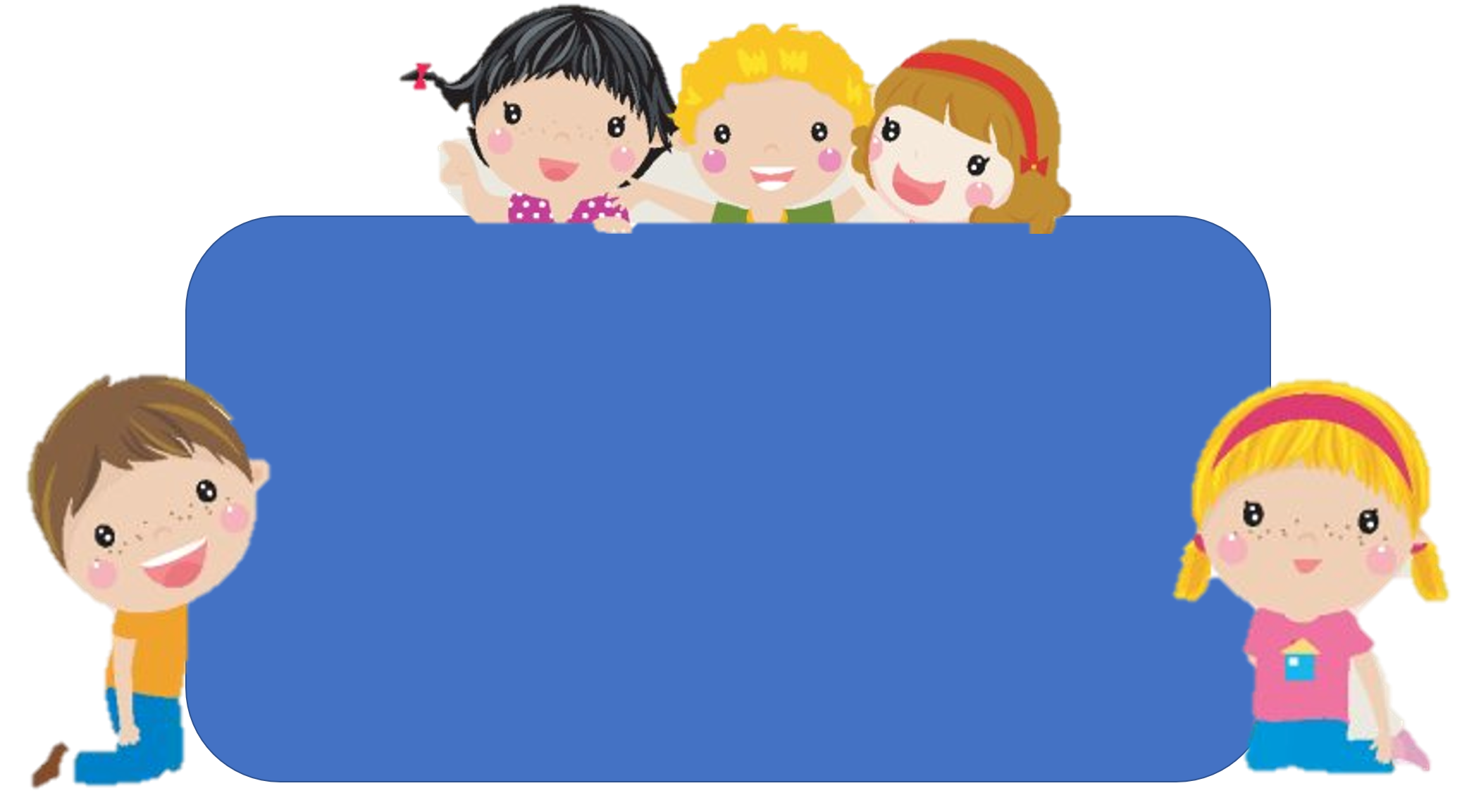 Để có thể làm tốt các bài tập trên em nhắn bạn điều gì?
Bài học hôm nay em biết thêm được điều gì?
DẶN DÒ
- Ôn lại các bảng cộng, trừ đã học.
 - Chuẩn bị bài: Em vui học toán.